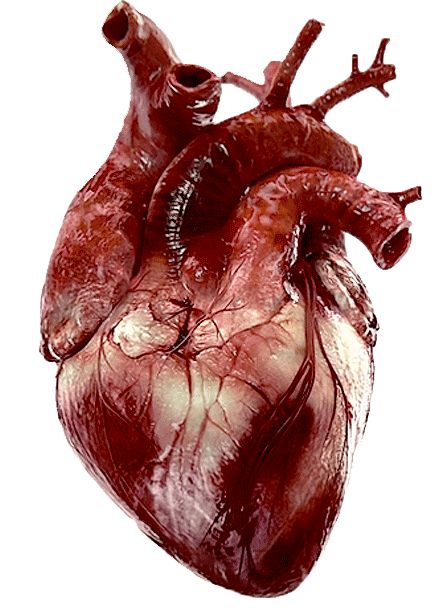 Sheep Heart
Anatomy
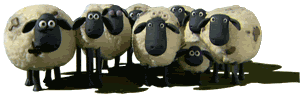 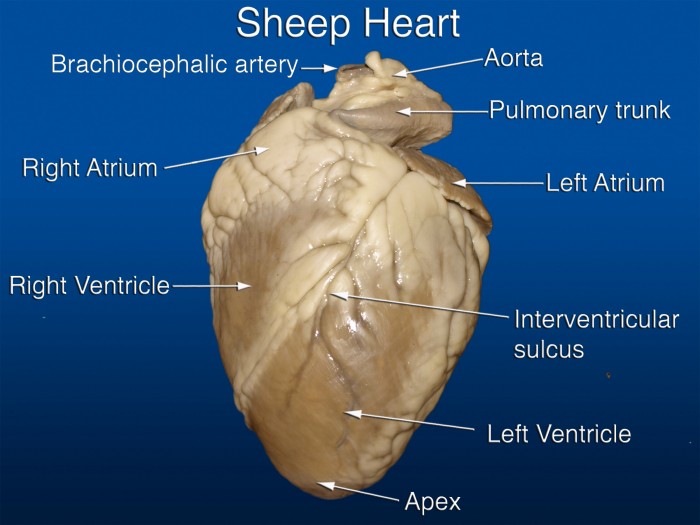